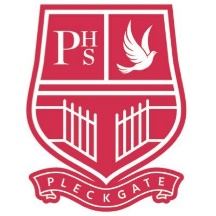 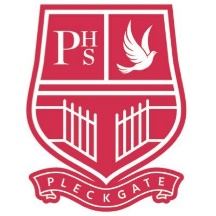 FRENCH AT PLECKGATE
YEAR 11 LEARNING JOURNEY
GCSE Speaking  exams (May)
GCSE exams
A
Level
Revision and exam skills
Homelessness
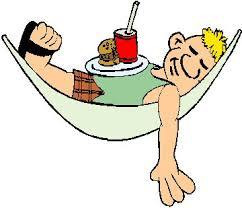 Speaking exam preparation
Vices and unhealthy lifestyles
How to protect the environment
Social issues
Poverty
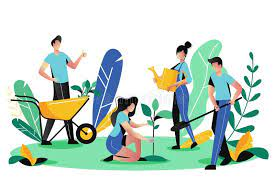 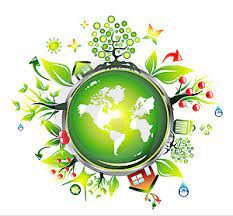 Volunteer work
Modal verbs
January mock exams
Using il faut + infinitive
Speaking exam preparation
Lead charity fundraising
Environment
Environmental problems
Conjugating verbs in the present and conditional tenses
Giving complex opinions
Direct object pronouns
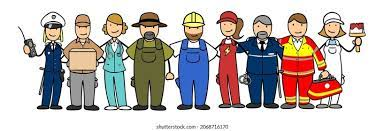 Future plans
Simple future tense
Jobs and education post 16
Revision of jobs and gender
Conditional tense
Part time jobs students currently have
School rules 
Il faut + infinitive
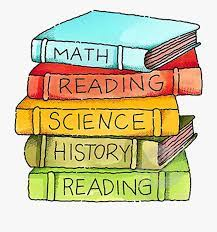 Giving complex opinions
Direct object pronouns
Revision of school subjects
School
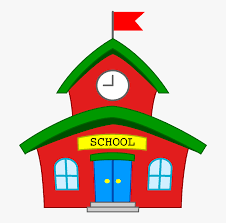 Discussing daily routine
Reflexive verbs
Describing your school
Regular and irregular adjectival agreements
The following skills will be incorporated into all lessons:
listening, speaking, reading and writing (including translation).